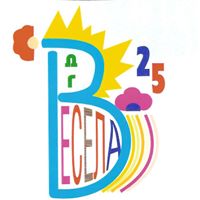 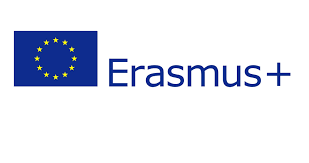 “LET’S EAT TOGETHER,EVERYBODY AROUND THE TABLE”
SKYPE SESSION 
BUCATAREL IN BULGARIA
DETSKA GRADINA “VESELA”
DOBRICH, BULGARIA
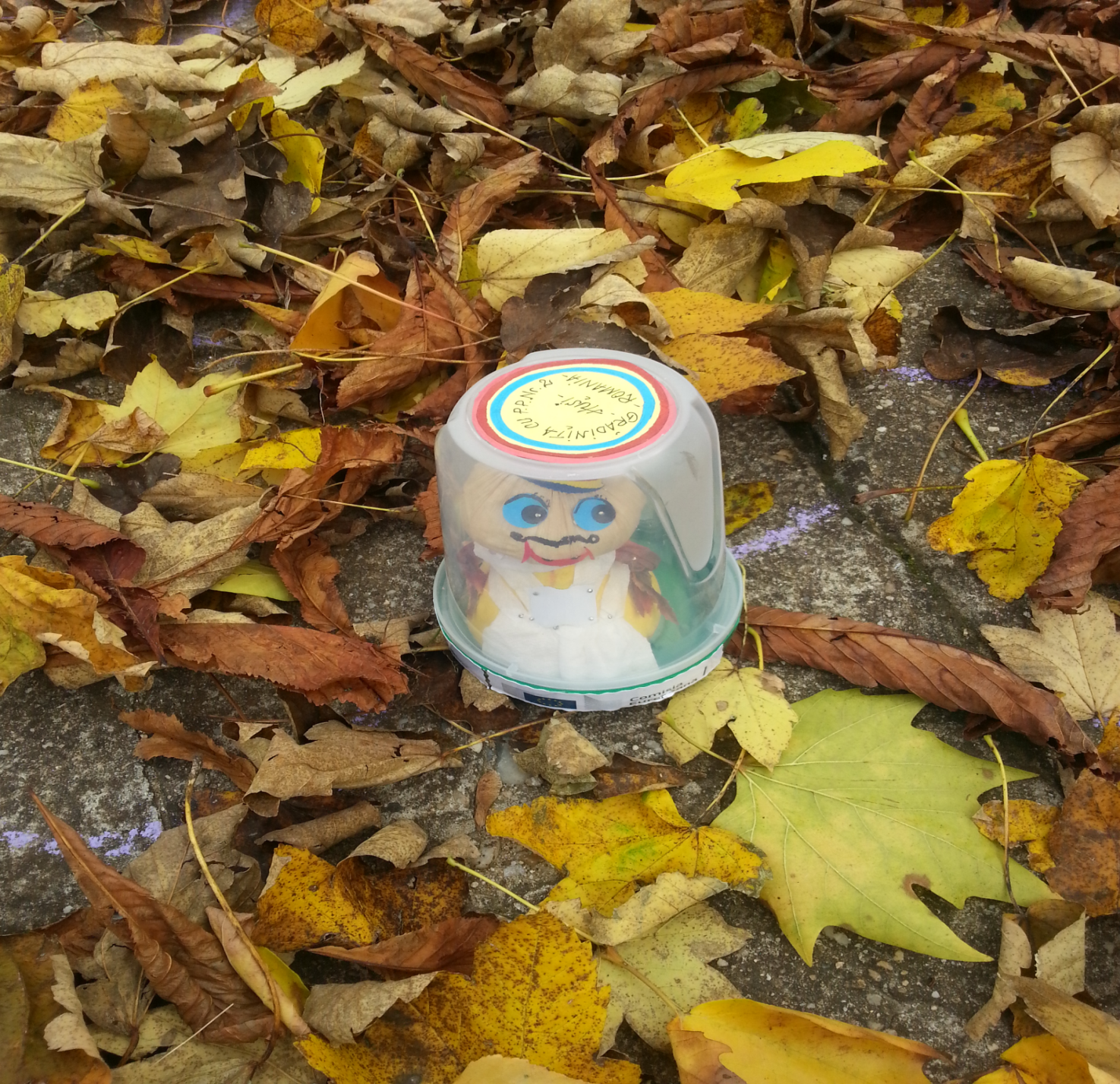 OUR GUEST BUCATAREL
The romanian children are  smiling, just like us!
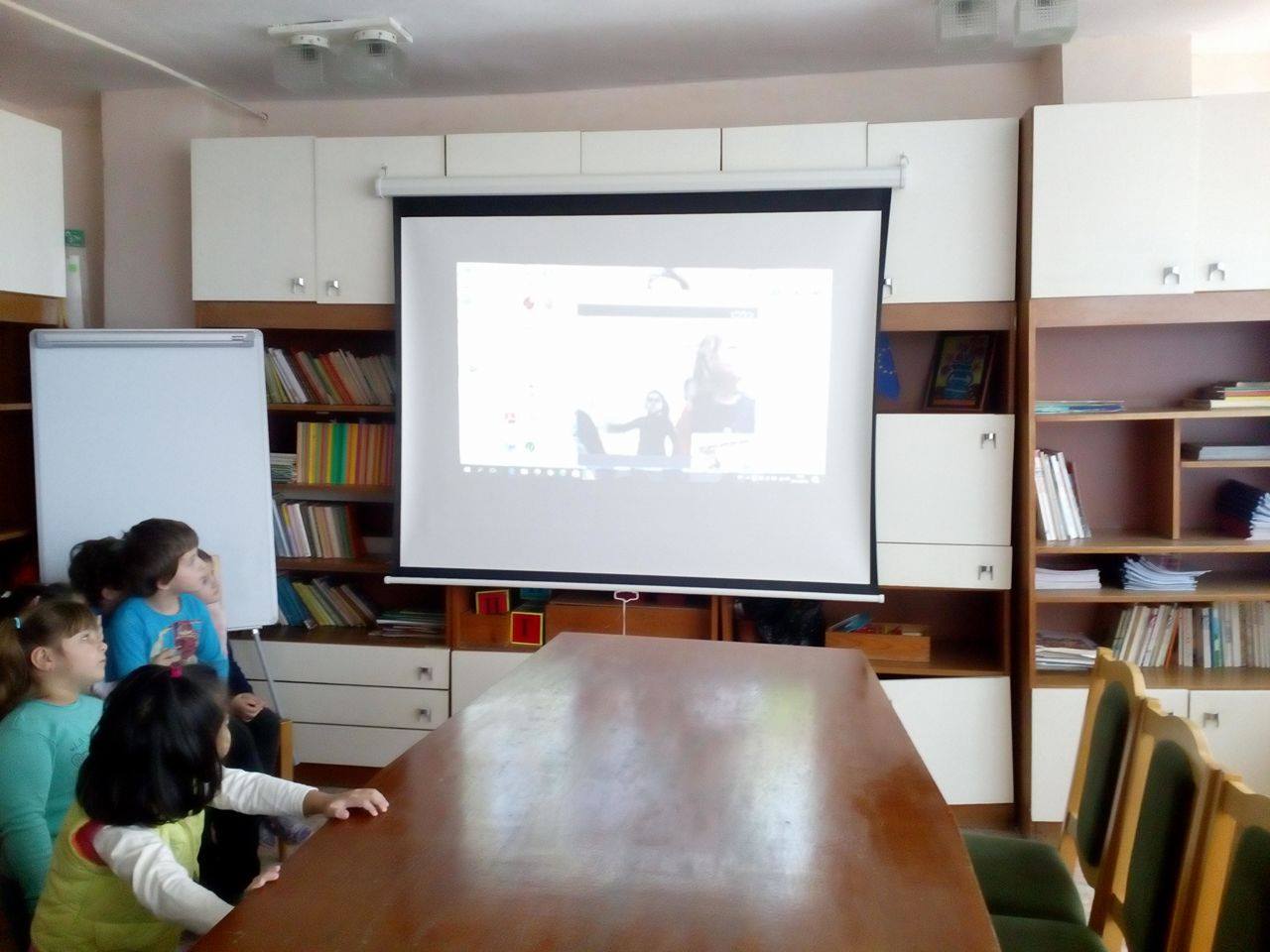 Speaking, singing, we have a fun together…
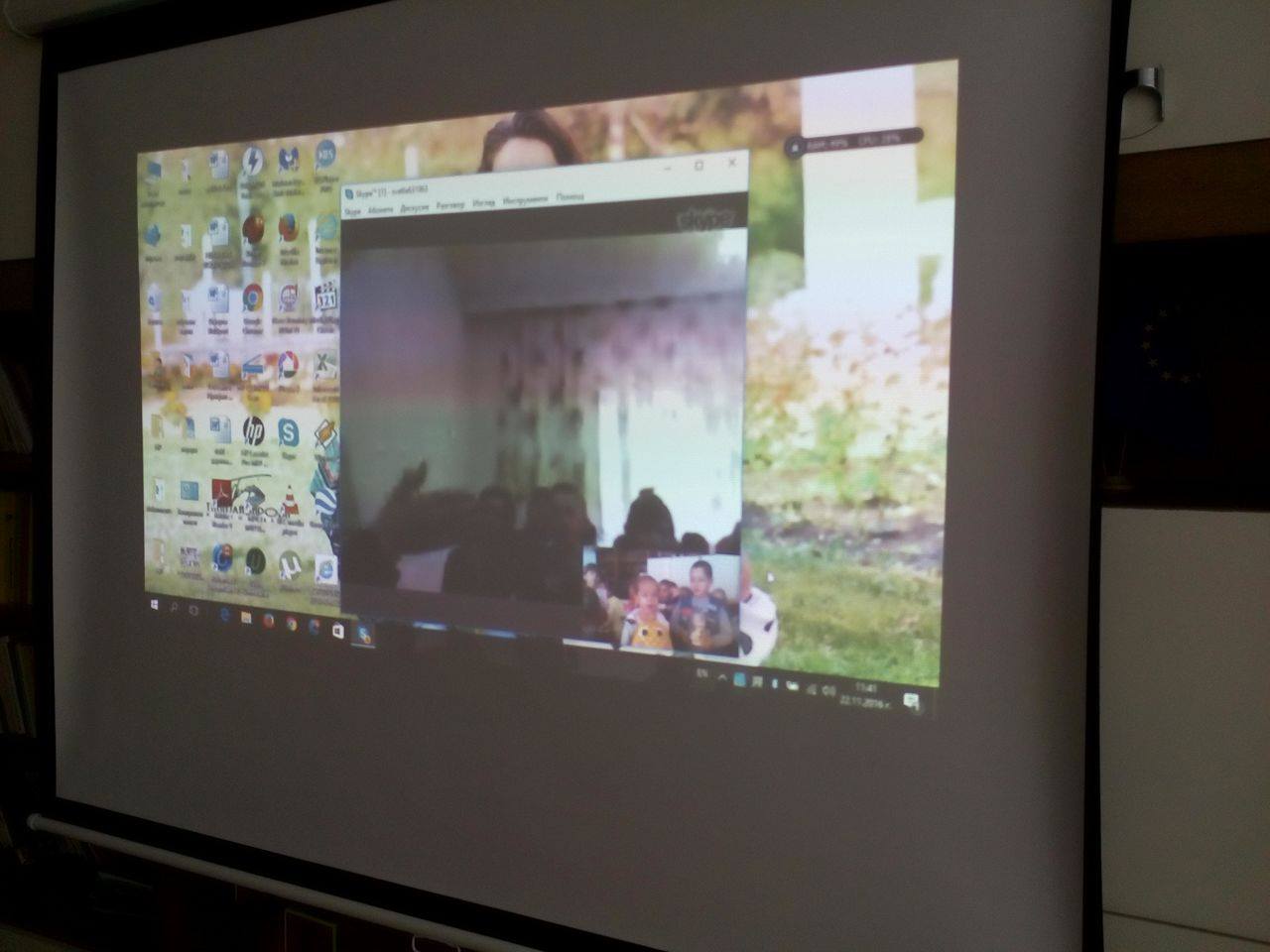 lBucatarel has a new friend- Lokumu
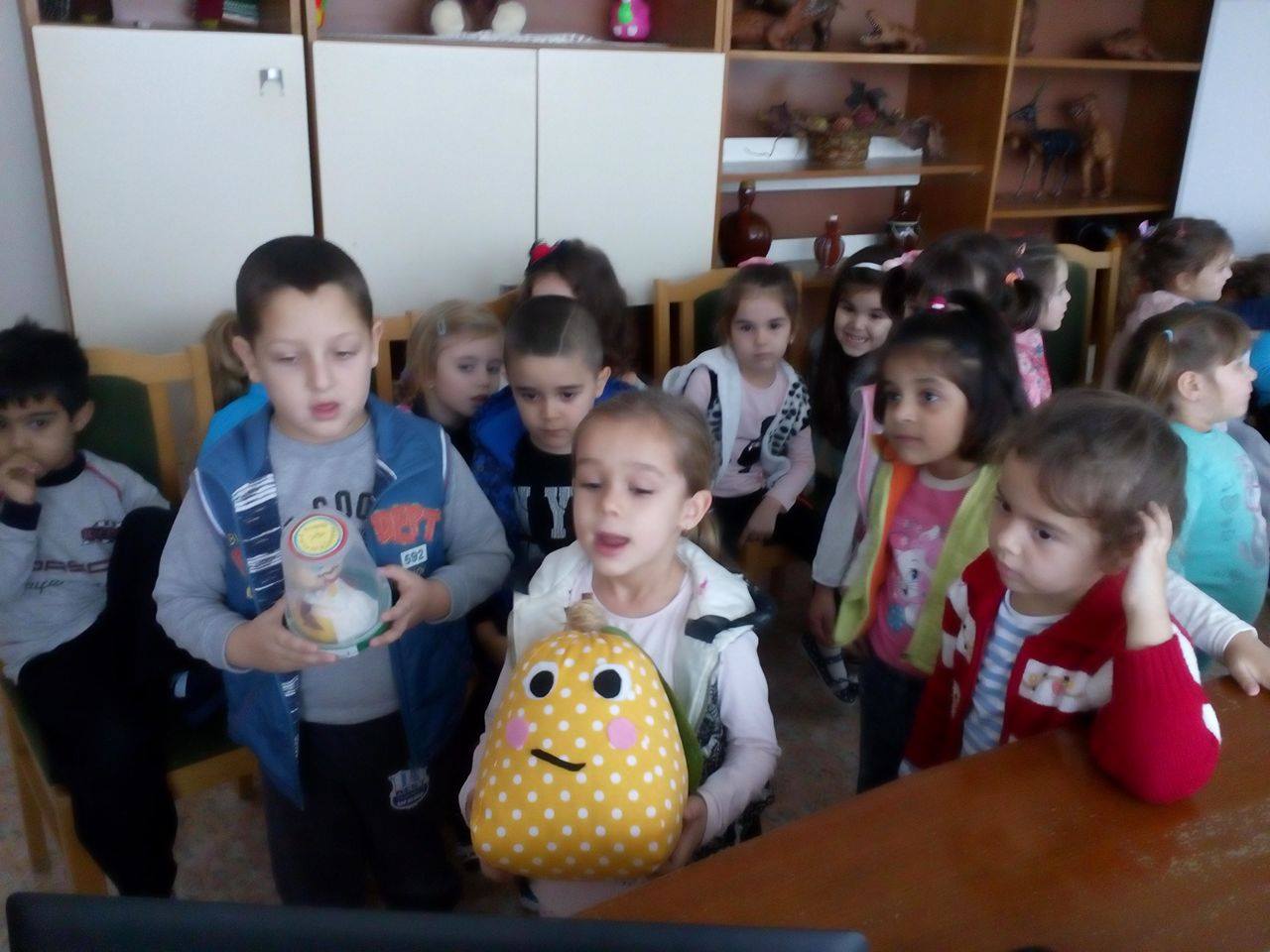 We care very well for Bucatarel, you can see
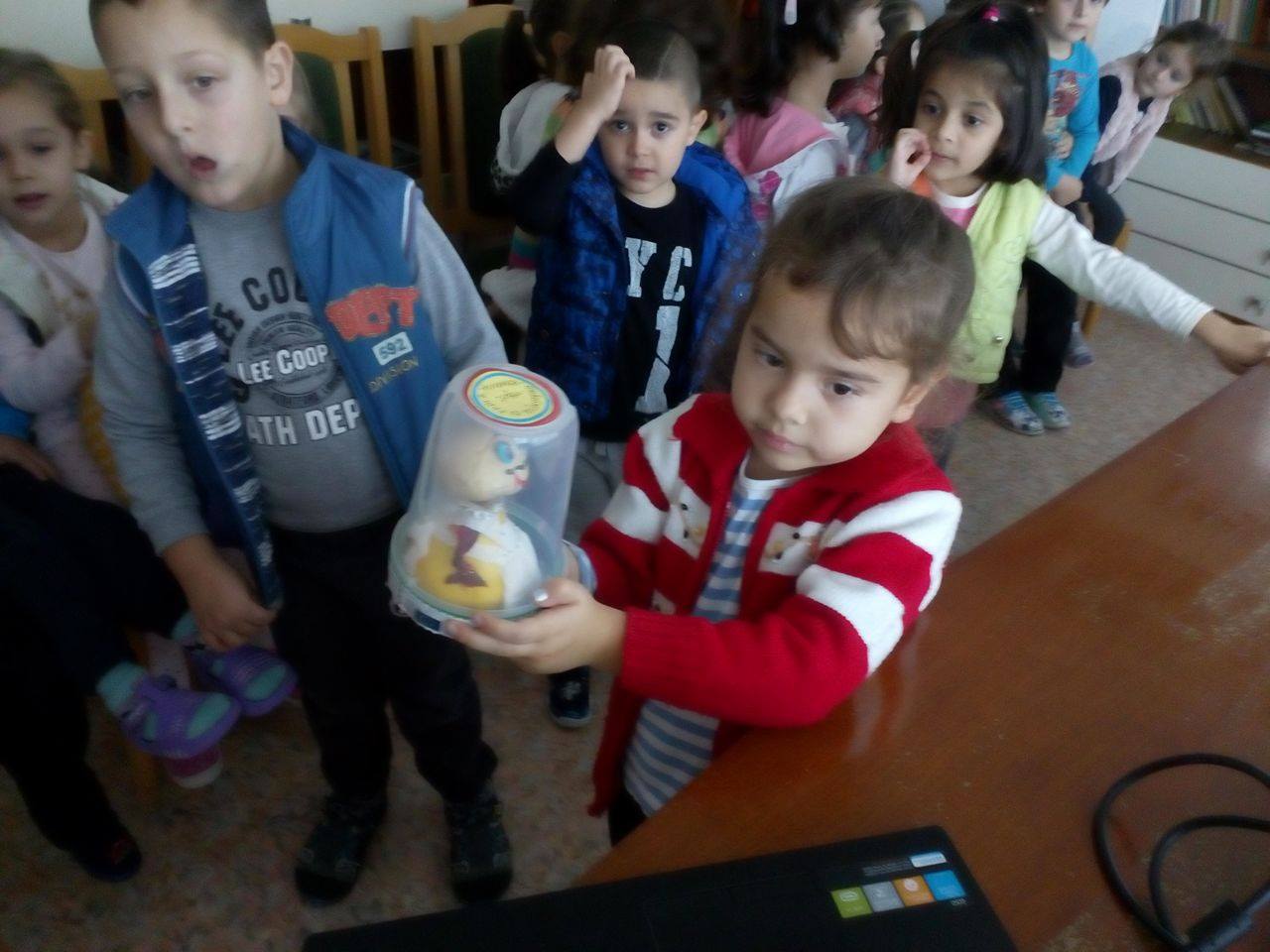 and we love to play with him
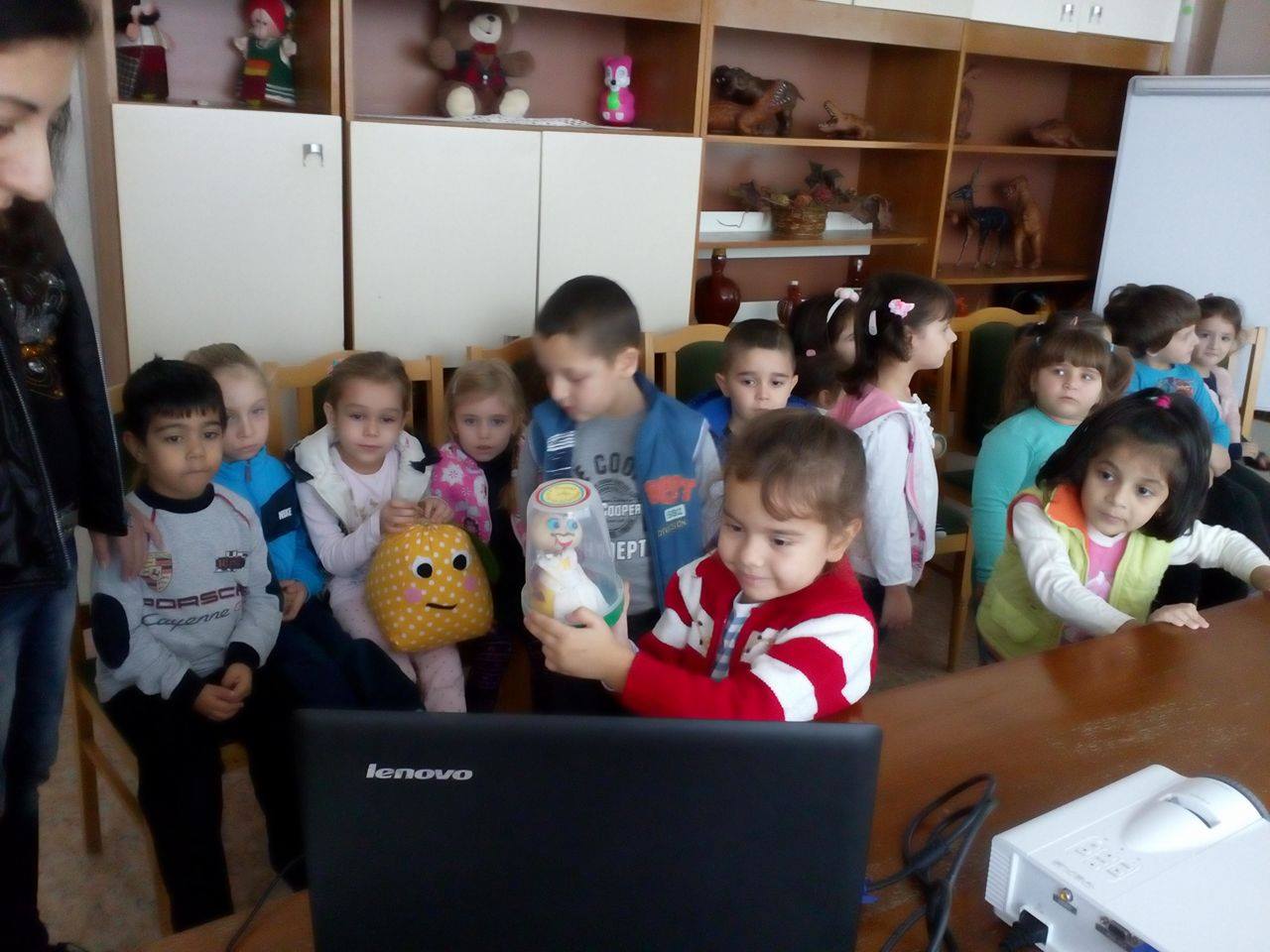 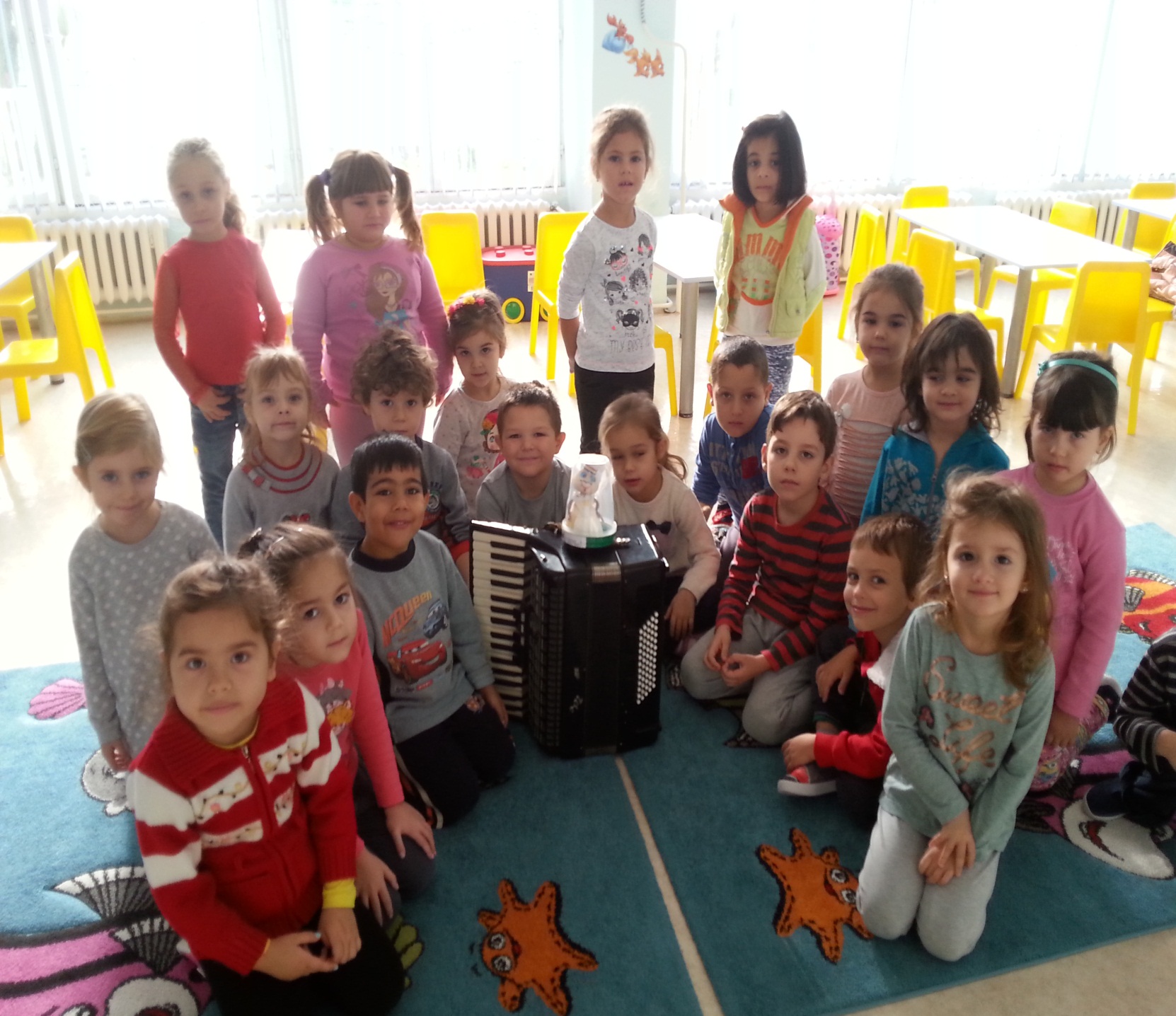 This project has been funded with support from the European Commission.
This publication [communication] reflects the views only of the author, and the
Commission cannot be held responsible for any use which may be made of the
information contained therein.